İŞLETME BÖLÜMÜnehoşgeldİnİz
hakkında
İşletme Bölümü; lisans ve lisansüstü düzeylerde verdiği programlarla işletmecilik alanında çok sayıda öğrenciyi istihdama kazandırmıştır.
 
İşletme Bölümü 5 farklı anabilim dalında görev yapan öğretim üye ve yardımcıları ile literatüre ve iş dünyasına uzun yıllardır katkı sağlamaktadır.
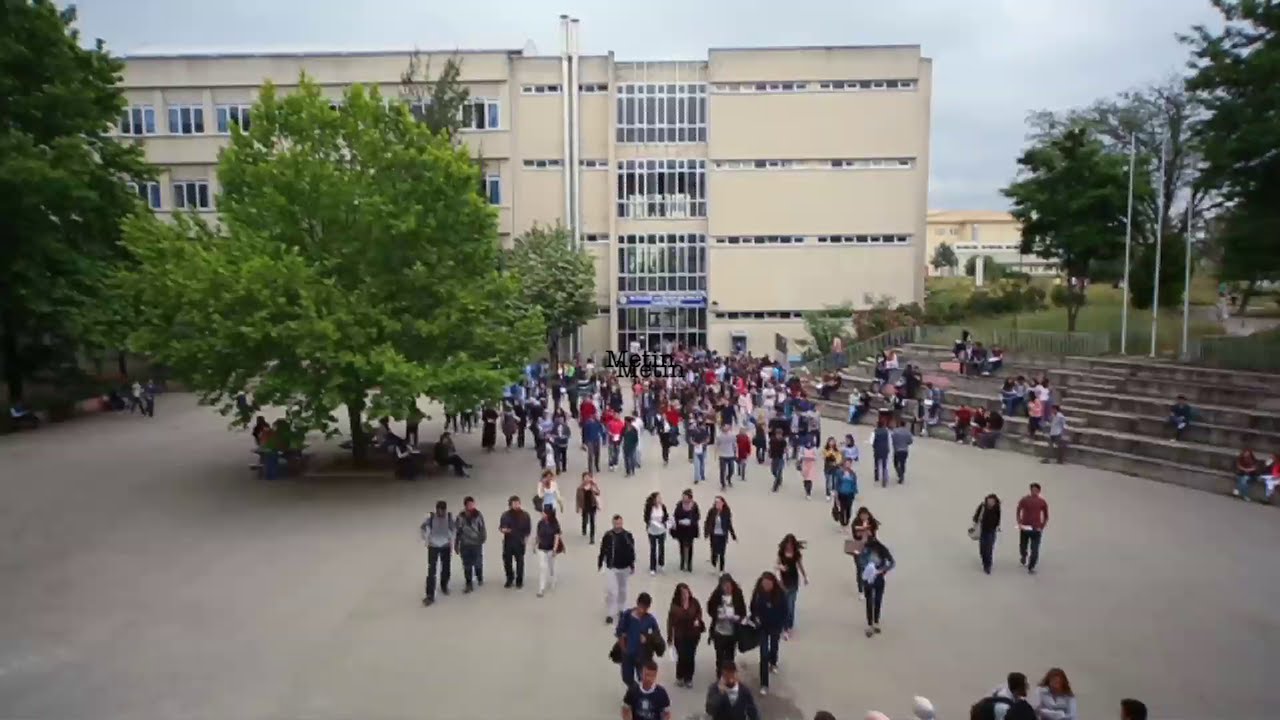 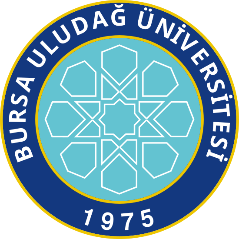 YÖNETİM YAPISI
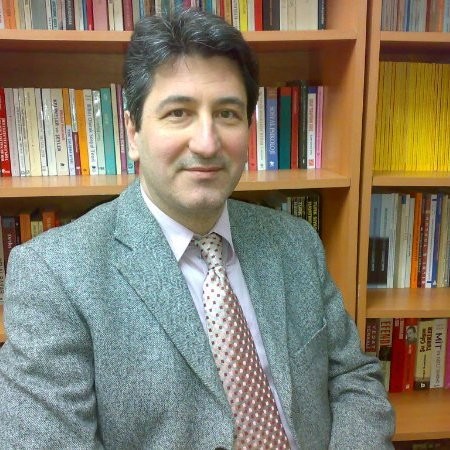 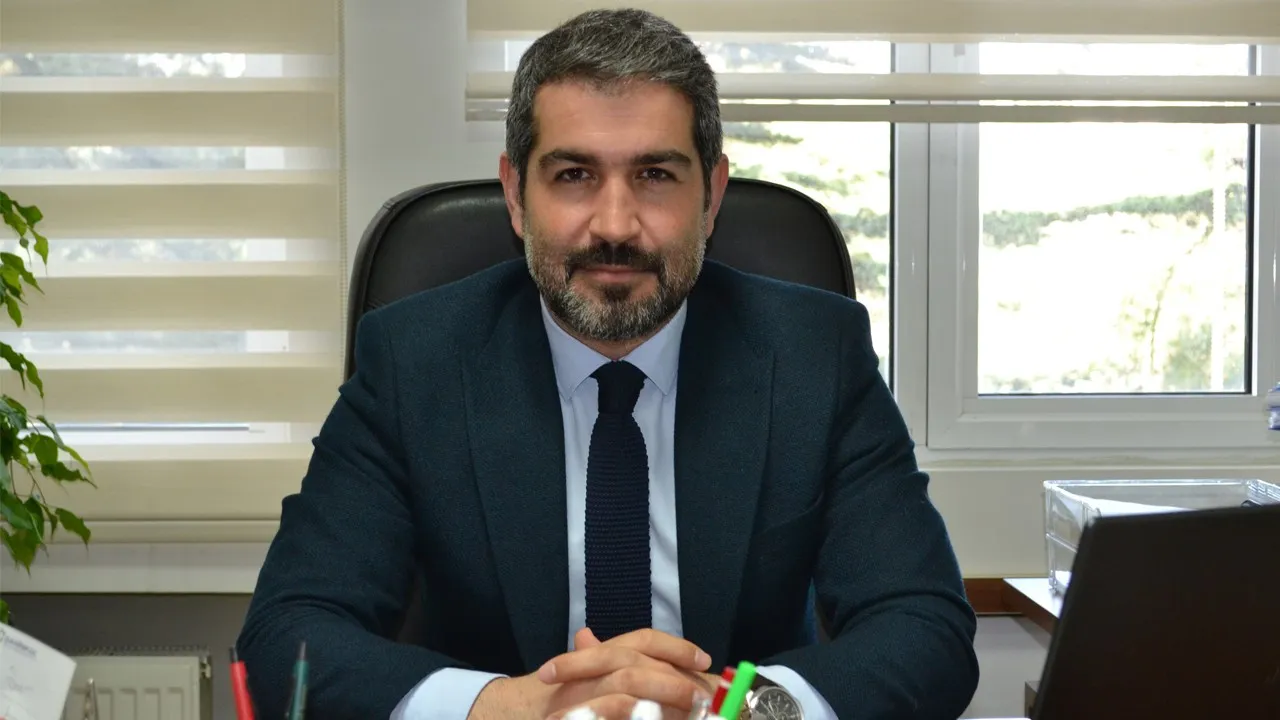 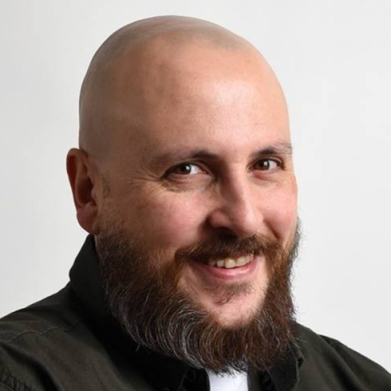 Bölüm Başkanı
Prof. Dr. Fehmi Ali ILDIR
Bölüm Başkan Yardımcısı
Öğr.Gör.Dr. Gökhan ŞENOL
Bölüm Başkan Yardımcısı
Prof.Dr. Kurtuluş KAYMAZ
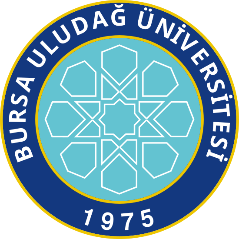 YÖNETİM YAPISI
Anabİlİm dalI başkanlarI
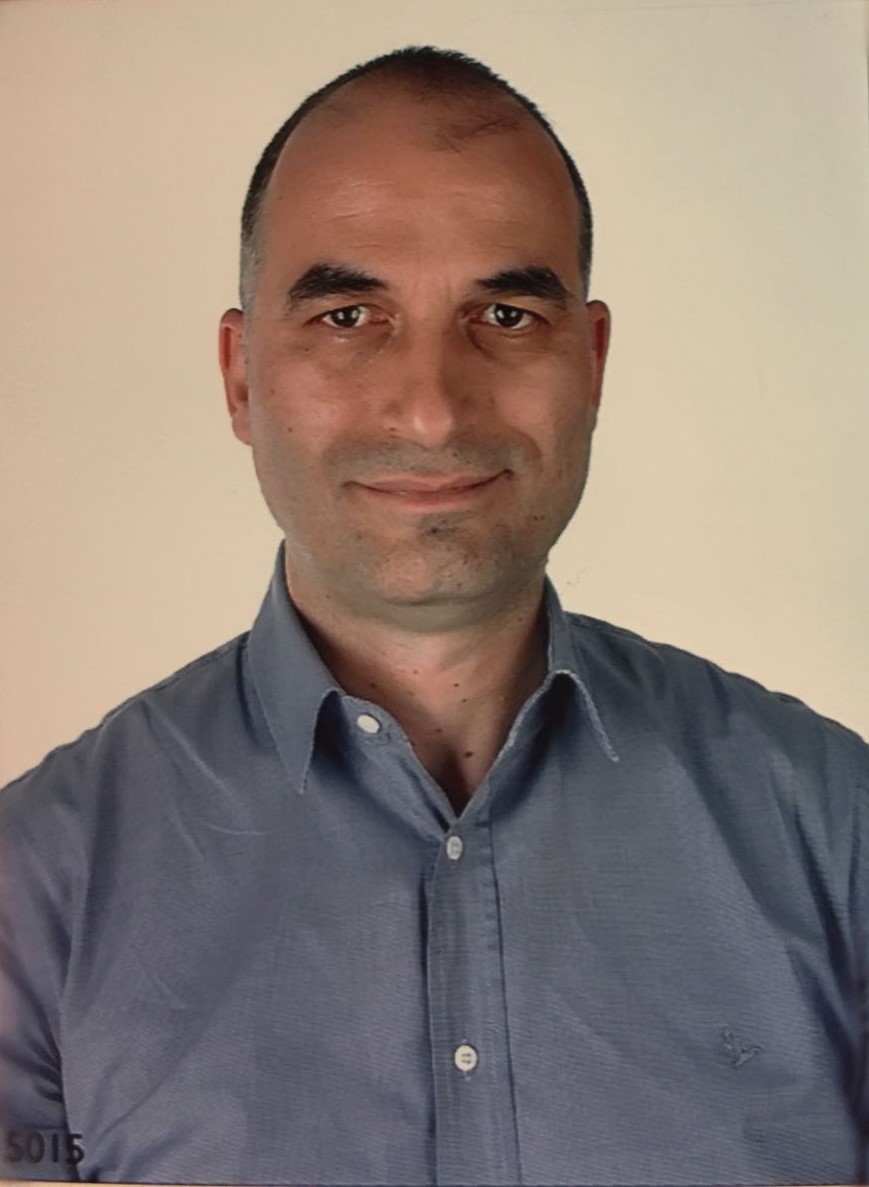 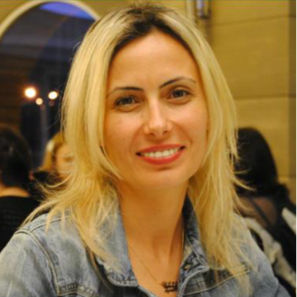 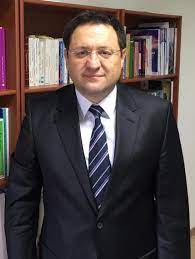 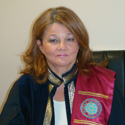 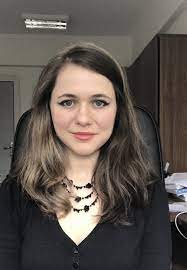 Muhasebe-Finansman 
ABD. Başkanı
Prof. Dr. Sait Yüksel KAYGUSUZ
Yönetim ve Organizasyon
ABD. Başkanı
Prof. Dr. Yücel SAYILAR
Ticaret Hukuku
ABD. Başkanı
Doç. Dr. Elif YÜCEL
Üretim Yönetimi ve Pazarlama ABD. Başkanı
Prof. Dr. Erkan Özdemir
Sayısal Yöntemler 
ABD. Başkanı
Doç. Dr. Gül Gökay Emel
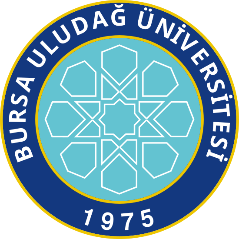 Yönetim ve Organizasyon
 Anabilim Dalı
Prof. Dr. Yücel SAYILAR (A.B.D. Başkanı) 
Prof. Dr. Bilçin MEYDAN 
Prof. Dr. Mehmet ERYILMAZ 
Prof. Dr. Füsun ÇINAR ALTINTAŞ 
Prof. Dr. Başak Aydem ÇİFTÇİOĞLU 
Prof. Dr. Kurtuluş KAYMAZ 
Doç. Dr. Mehlika SARAÇ 
Arş. Gör. Dr. Olcay BEKTAŞ 
Arş. Gör. Dr. Ceyda KAVURMACI AYTAÇ
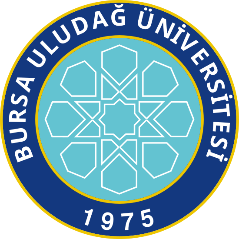 Muhasebe – Finansman  Anabilim Dalı
Prof. Dr. Sait Yüksel KAYGUSUZ (A.B.D. BAŞKANI)
Doç. Dr. Elif YÜCEL 
Doç. Dr. Funda ÖZÇELİK 
Dr. Öğr. Üyesi Esen KARA 
Dr. Öğr. Üyesi Alp AYTAÇ
Prof. Dr. Emaad MUHANNA 
   (Misafir Öğretim Üyesi)
Prof. Dr. Aylin POROY ARSOY 
Prof. Dr. Ali ILDIR 
Prof. Dr. Değer ALPER 
Prof. Dr. Melek EKER 
Prof. Dr. Adem ANBAR 
Doç. Dr. Yasemin ERTAN
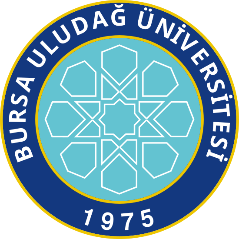 Üretim Yönetimi ve Pazarlama Anabilim Dalı
Prof. Dr. Erkan ÖZDEMİR (A.B.D. Başkanı) 
Prof. Dr. Murat Hakan ALTINTAŞ 
Prof. Dr. Çağatan TAŞKIN 
Doç. Dr. Serkan KILIÇ 
Dr. Öğr. Üyesi Gülay KASAP 
Öğr. Gör. Dr. Gökhan ŞENOL 
Araş. Gör. Dr. Yaşar Numan AKSANYAR 
Arş. Gör. Dr. Onur ÖZTÜRK 
Araş. Gör. Burcu DOĞAN
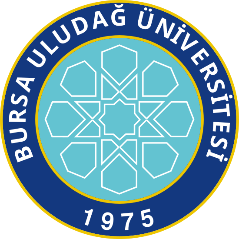 Sayısal Yöntemler Anabilim Dalı
Doç. Dr. Gül EMEL (A.B.D Başkanı) 
Dr. Öğr. Üyesi Burcu AVCI ÖZTÜRK 
Arş. Gör. Dr. Nagihan MEMİŞ
Ticaret HukukuAnabilim Dalı
Arş. Gör. Dr. Burak MEYDANCI
Arş. Gör. Aybike SALMAN
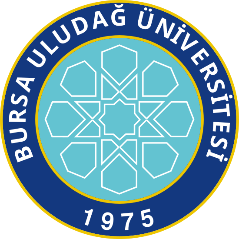 İŞLETME
DOKTORA
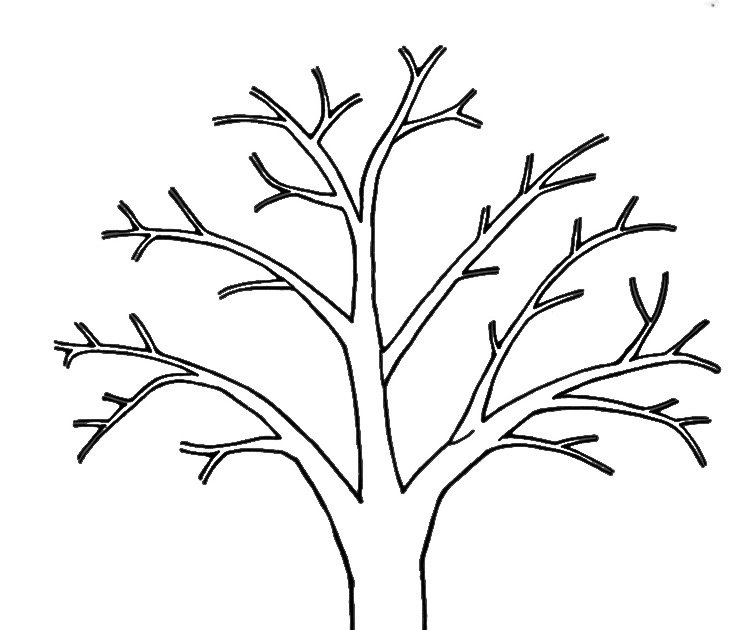 İŞLETME
TEZLİ YL
YÖNETİM VE 
ORGANİZASYON
 DOKTORA
YÖNETİM VE 
ORGANİZASYON
TEZSİZ YL
FİNANSAL 
YÖNETİM 
TEZSİZ YL
İNGİLİZCE
İŞLETME
İŞLETME 
TEZSİZ YL
İŞLETME
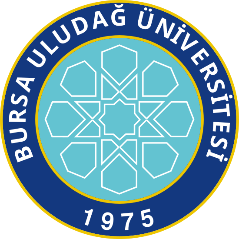 FİZİKİ VE TEKNOLOJİK KAYNAKLAR
Bölümün kullandığı İİBF’ye ait 52 adedi projeksiyonlu olmak üzere toplam 62 adet derslik, 3 adet bilgisayar laboratuvarı, 2 adet konferans salonu ve toplantı salonları mevcuttur.
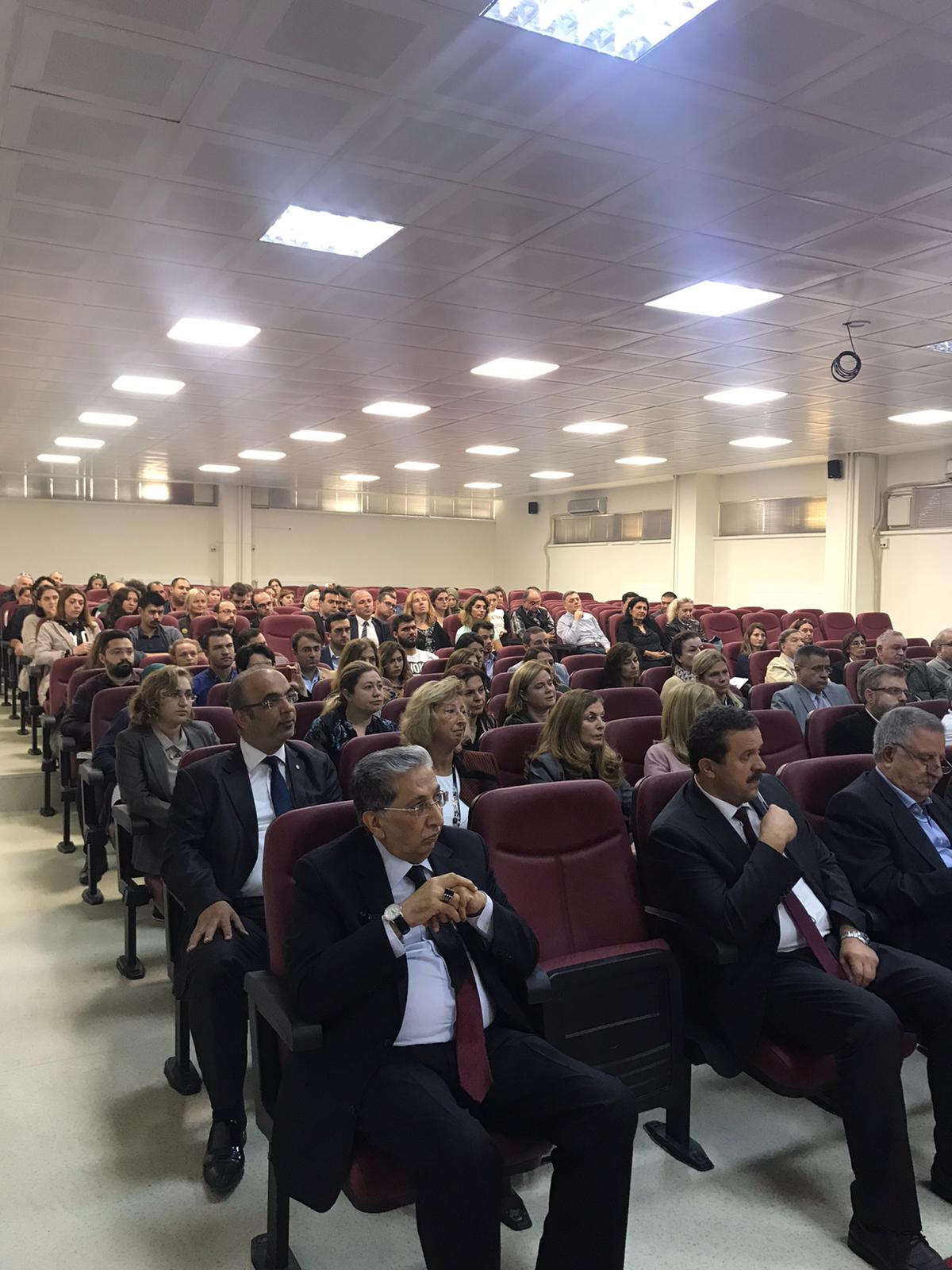 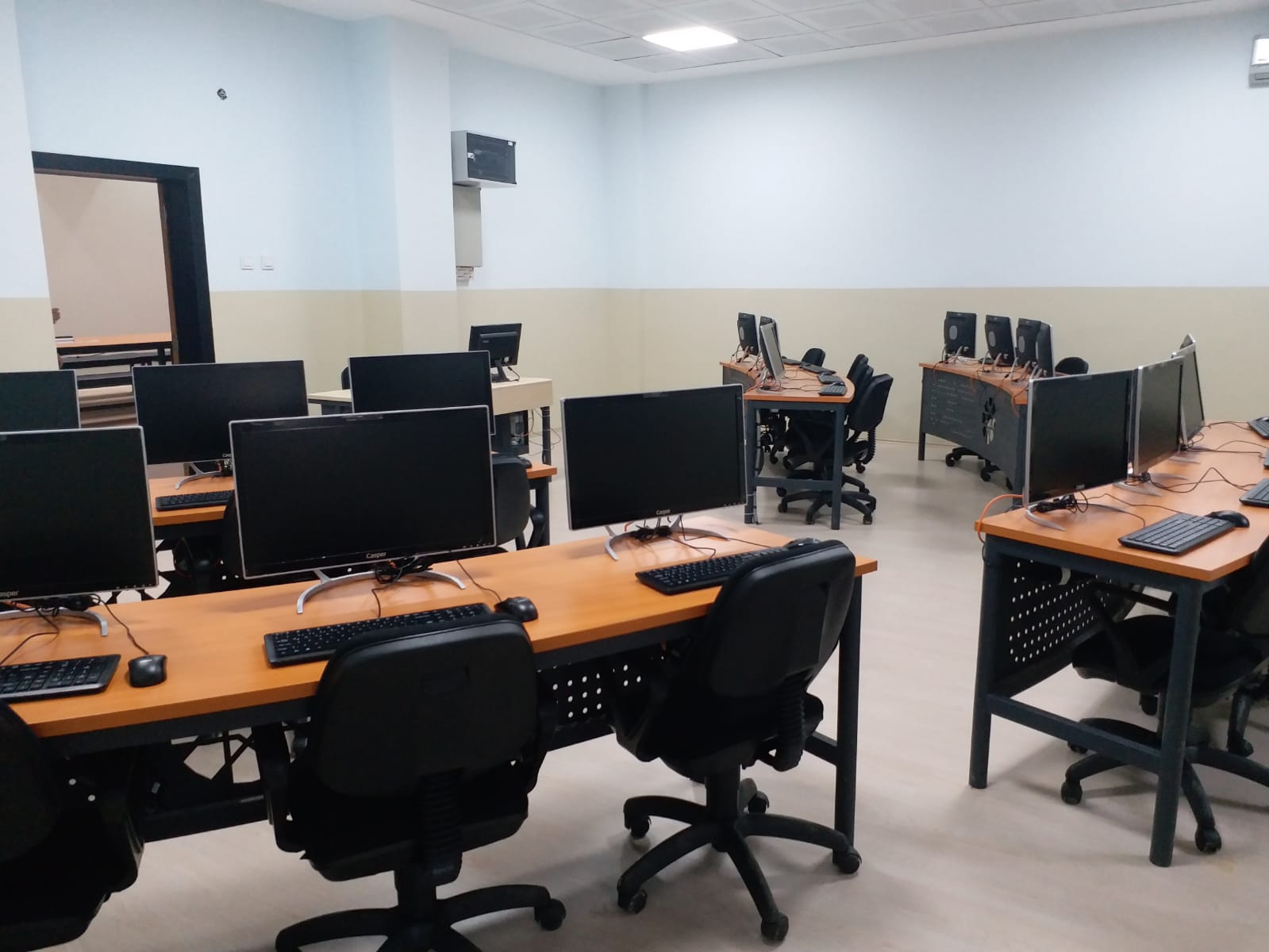 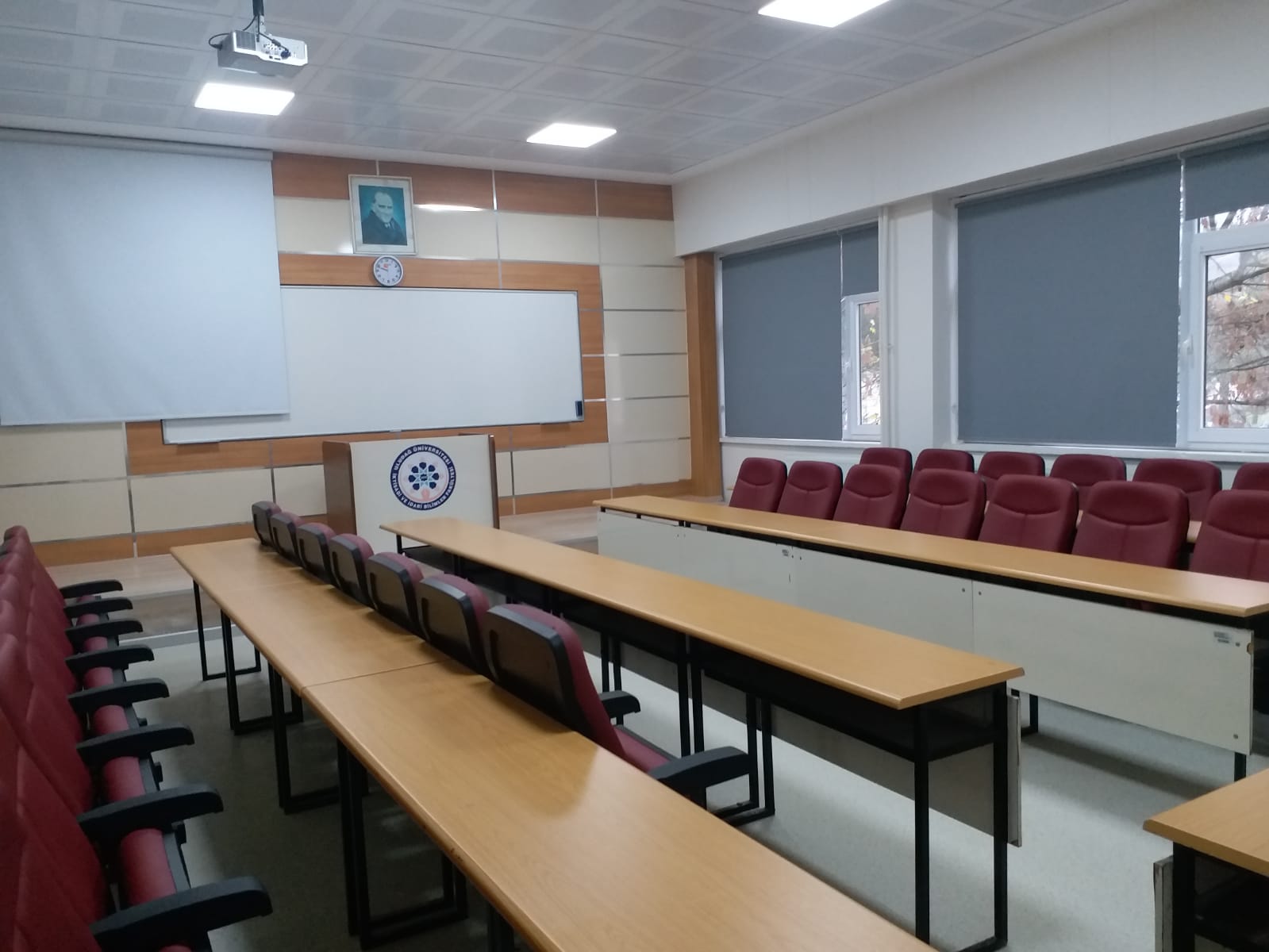 Ders planı
Ders planı
Ders planı
Ders planı
Ders planı
Ders planı
Ders planı
Ders planı
Ara Sınav ve Yarıyıl Sonu Sınavları
Ara sınavlar, yarıyıl sonu sınavları ve bütünleme sınavları her yarıyıl için programlanır ve sınav tarihinden 15 gün önce Fakülte web sitesinde ilan edilir. Ara sınavlar haricindeki sınavların tarihi Akademik Takvimde belirlenir. Ara sınav tarihleri Fakülte Yönetim Kurulu Tarafından yarı yıl başında belirlenir ve öğrencilere duyurulur. Yapılması öngörülen en az bir ara sınava ek olarak; ödev, uygulama, quiz sınavı ya da sözlü sunum da yapılabilir. Bu durumda, o dersin yarıyıl içi çalışmalarının birbirlerine göre ağırlıkları ilgili öğretim elemanı tarafından belirlenir. Yarıyıl içi çalışmalar ve tüm sınavlar 100 tam puan üzerinden verilen notlar ile değerlendirilir. 
Belirlenen ilkelere göre yarıyıl içi not ortalaması hesaplanır. Bir dersin ara sınavının yarıyıl sonu ham başarı notuna etkisi % 40, yarıyıl sonu veya bütünleme sınavının etkisi de % 60’tır. Bir dersin yarıyıl sonu veya bütünleme sınavına girmeyen veya girdiği halde sınavdan yarıyıl sonu sınav limiti (YSSL) altında not alan öğrenciler başarısız kabul edilir ve başarı notu olarak doğrudan (FF) notu verilir. 
Üniversitemizde ölçme ve değerlendirme sistemi olarak Bağıl Değerlendirme Sistemi (BDS) uygulanmaktadır. BDS ölçülen bir grubu, kendi içerisinde değerlendirme yöntemidir. BDS, öğrencinin yarıyıl sonu başarı notunu belirlemek amacıyla kullanılmaktadır. Ara sınavlar, ödevler, uygulamalar ve benzeri yarıyıl içi ölçümlere verilecek notlar ile yarıyıl sonu sınavında alınan notun, ağırlıklarına göre ortalaması alınarak bu sayısal değer, bağıl değerlendirme ile harf notuna dönüştürülmektedir.
Bütünleme Sınavları 
Almış oldukları ders veya derslerin yarıyıl sonu sınavına girme hakkı elde ettiği halde sınava giremeyen veya girdiği halde (FF), (FD) alarak başarısız olan öğrenciler bu derslerden bütünleme sınavına girebilir. Bütünleme sınavına giren öğrencilerin, ilgili derse ait başarı notu belirlenirken, yarıyıl sonu notu yerine bütünleme sınav notu kullanılır. 
Yarıyıl sonu ve bütünleme sınav programları akademik takvimde belirlenen tarihler arasında, dersin okutulduğu bölüm veya program başkanlığınca tarihi, saati ve yeri belirtilerek programlanır ve ilân edilir.
MEZUNİYET İÇİN
- Müfredatına her yarıyıl için tanımlanmış olan tüm zorunlu ve seçimlik dersleri almış ve başarılı olmuş olması; 
- En az 240 AKTS karşılığı ders yükünü tamamlamış olması; 
- GANO’sunun 4.00 üzerinden en az 2.0 olması gerekmektedir.
YATAY GEÇİŞ 
Kurum içi yatay geçiş: Bir öğrencinin kayıtlı olduğu yükseköğretim kurumu içindeki aynı düzeydeki diğer diploma programlarına geçişini 
Kurumlararası yatay geçiş: Bir üniversite, yüksek teknoloji enstitüsü veya vakıflar tarafından bir üniversiteye bağlı olmaksızın kurulan meslek yüksekokullarından aynı düzeyde diploma programından başka bir üniversite, yüksek teknoloji enstitüsü veya vakıflar tarafından kurulan bağımsız meslek yüksekokullarına yapılan geçişi, 
Başvurabilmek için: 
- Yatay geçiş yapabilmek için öğrenci sorumlu olduğu tüm dersleri almış ve aldığı bütün dersleri tabi olduğu yönetmelik hükümlerine göre başarmış olmalıdır. 
- Yatay geçiş için öğrencinin; ayrılacağı kurumda öğretim süresinde sağladığı genel akademik not ortalamasının en az 4 üzerinden 2.29 ya da 100 üzerinden 60 olmalıdır. 
- Lisans diploma programlarının birinci sınıfı ile son sınıfına yatay geçiş yapılamaz. 
- Yükseköğretim kurumlarında ikinci öğretimden sadece ikinci öğretim diploma programlarına yatay geçiş yapılabilir. Ancak, ikinci öğretim diploma programlarından başarı bakımından bulunduğu sınıfın başvuru dönemi itibarıyla ilk yüzde onuna girerek bir üst sınıfa geçen öğrenciler birinci öğretim diploma programlarına kontenjan dahilin de yatay geçiş yapabilirler.
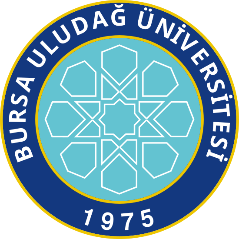 ÇİFT ANADAL ve YANDAL
Çift Anadal (ÇAP), öğrenim gördüğü önlisans ya da lisans programında üstün başarı gösteren öğrencilerin esas programlarına yakın içerikteki ikinci bir programın derslerini de başarıyla geçerek çift diploma almalarını sağlayan uygulamadır.
Yandal, öğrenim gördüğü lisans programında üstün başarı gösteren öğrencilerin esas programlarına yakın içerikteki ikinci bir programın sınırlı sayıdaki derslerini alarak sertifika almaya hak kazanmalarını sağlayan uygulamadır.

ÇAP ve YANDAL Komisyonu
Arş. Gör. Dr. Olcay Bektaş – Arş.Gör. Burak Meydancı
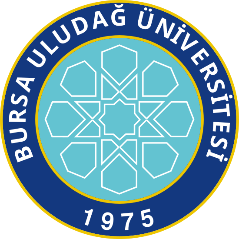 Erasmus değİşİm programı
Erasmus Programı, Avrupa Birliği tarafından eğitim ve gençlik alanında 2013 yılına kadar uygulanmış olan Hayatboyu Öğrenme ve Gençlik Programları kapsamında karşılıklı öğrenci ve öğretim üyesi değişimlerini içeren bir programdır. Yükseköğretim kurumlarının birbirleri ile ortak projeler üretip hayata geçirmeleri; kısa süreli öğrenci ve personel değişimi yapabilmeleri için karşılıksız mali destek sağlamaktadır. 
Ayrıntılı bilgi için https://uludag.edu.tr/erasmus adresinden yararlanabilirsiniz.

Bölüm Erasmus Koordinatörleri
Arş. Gör. Dr. Yaşar Numan Aksanyar
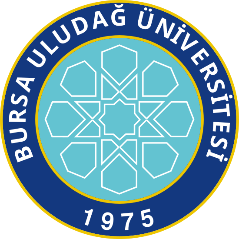 Mevlana değİşİm programI
Mevlana Değişim Programı, yurtiçinde eğitim veren yükseköğretim kurumları ile yurtdışında eğitim veren yükseköğretim kurumları arasında öğrenci ve öğretim elemanı değişimini mümkün kılan bir programdır. Mevlana Değişim Programı kapsamında öğrenci değişimine, Türkiye’de ve YÖK tarafından tanınan yurtdışındaki bütün yükseköğretim kurumlarında örgün eğitim programlarına kayıtlı ön lisans, lisans, yüksek lisans ve doktora öğrencileri katılabilirler. Değişim için yükseköğretim kurumlarının Mevlana Değişim Programı Protokolü imzalamış olması gerekmektedir. Değişim programına katılmak isteyen öğrenciler en az bir en fazla iki yarıyıl eğitim için programdan faydalanabilirler. 
Programa başvuru ile ilgili ayrıntılı bilgi için https://uludag.edu.tr/mevlana adresinden yararlanabilirsiniz.

Bölüm Mevlana Programı Koordinatörleri
Dr. Öğr.Üye Burcu Avcı Öztürk
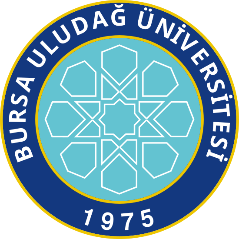 FARABİ değİşİm programI
Farabi Değişim Programı birbirleri ile protokol imzalayan Türkiye'deki üniversitelerin ön lisans, lisans, yüksek lisans ve doktora düzeyinde öğrenci değişimine imkân tanıyan bir programdır. Değişimin kapsamı, karşılıklı olarak mevcut olan programlarla sınırlıdır. YÖK tarafından belirlenen burslu öğrenci kontenjanı dahilinde programdan yararlanan öğrencilere karşılıksız burs ödemesi de yapılmaktadır. Programa yılda bir kez başvuru yapılabilir. Başvurular, YÖK tarafından belirlenen takvime uygun şekilde kayıtlı olunan üniversiteye yapılır. Başvuru yapabilmek için öncelikle gidilmek istenilen Üniversite ile kayıtlı olunan Üniversitenin ikili anlaşmasının (protokol) olması ve bu anlaşmada bölümümüze kontenjan ayrılmış olması gerekmektedir. 
Programa başvuru ile ilgili ayrıntılı bilgi için http://uludag.edu.tr/farabi adresinden yararlanabilirsiniz.

Bölüm Farabi Koordinatörü
Dr. Öğr. Üye Burcu Avcı Öztürk
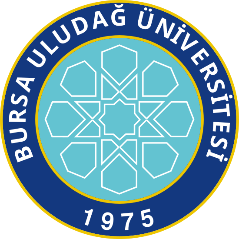 ÖĞRENCİ TOPLULUKLARI
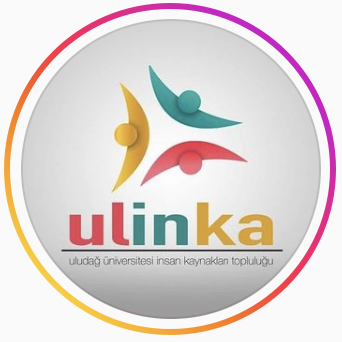 İnsan Kaynakları Topluluğu (ULİNKA)			

İnstagram Takip Sayısı: 4230
HR SUMMIT Etkinlikleri, Etkileşim ve Gelişim Kampı 
Etkinlikleri ve iş/staj imkanları ile aktif öğrenci topluluğudur

İşletme Topluluğu (ULİT)

İnstagram Takip Sayısı: 2504 
Girişimcilik ve İnovasyon Zirvesi, Reklamcılık ve 
Pazarlama Günleri, Profesyoneller ve Başarılı Yöneticilerle 
Sektörler Kongresi vb. pek çok başarılı etkinliği sürdüren 
aktif öğrenci topluluğudur.
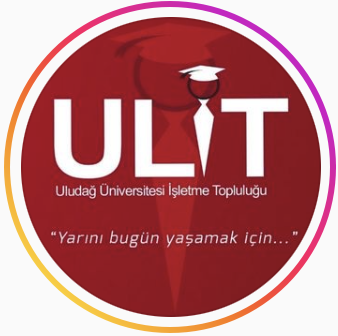 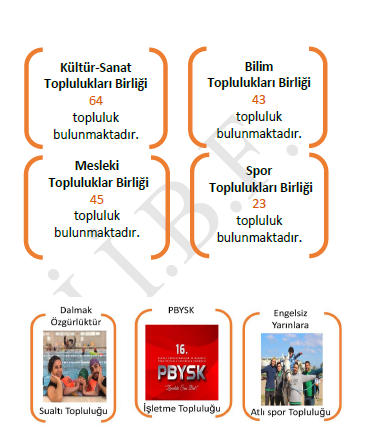 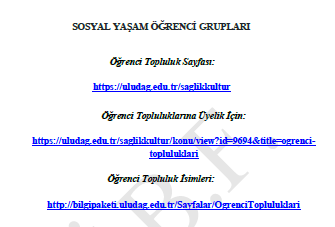 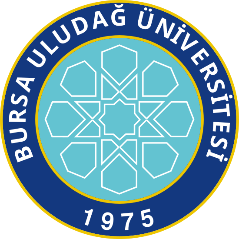 İLETİŞİM
İŞLETME BÖLÜMÜ WEB SAYFASI
https://uludag.edu.tr/isletme

INSTAGRAM HESABI					   FACEBOOK HESABI
uludagiibfisletme
73 gönderi
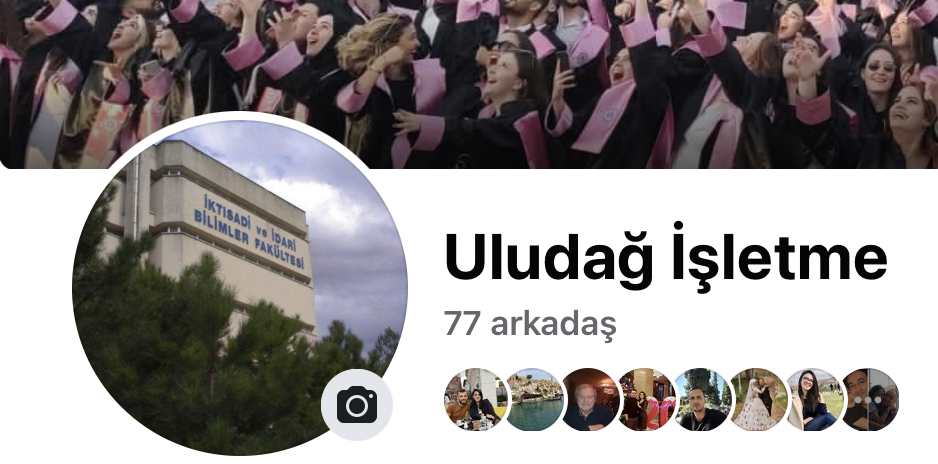 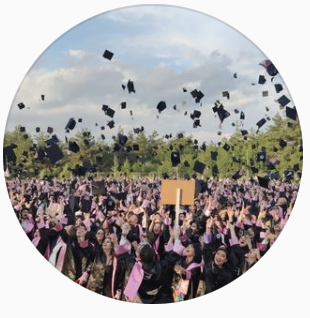 ulaşım
Öğrenci İşleri (A Blok Zemin Kat) 
İşletme Bölümü Sorumlusu – Fatma Üner

Bölüm Sekreterliği (A Blok 3. Kat – Girişte Sağda)
İşletme Bölüm Sekreteri - Nilay ACAR ONAY

Bölüm Öğretim Üyelerinin Odaları (A Blok 3. Kat)

Bölüm Araştırma Görevlillerinin Odaları (B Blok 2. Kat)
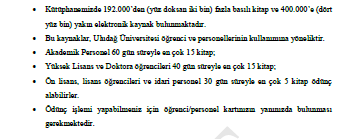 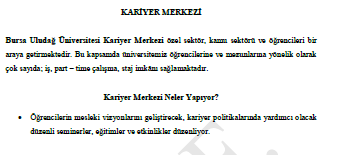 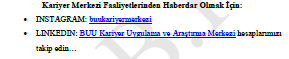 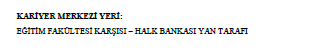 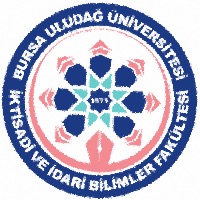 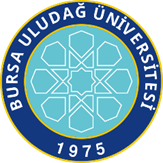 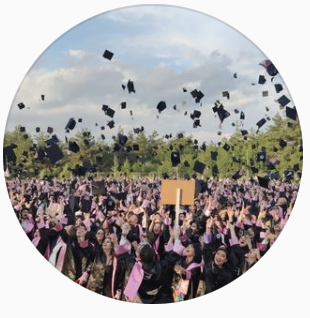 Güzel anı, başarı ve 
mutlulukla dolu bir 
üniversite hayatı dileğiyle….
İşletme BölümüÖğretim Üyeleri